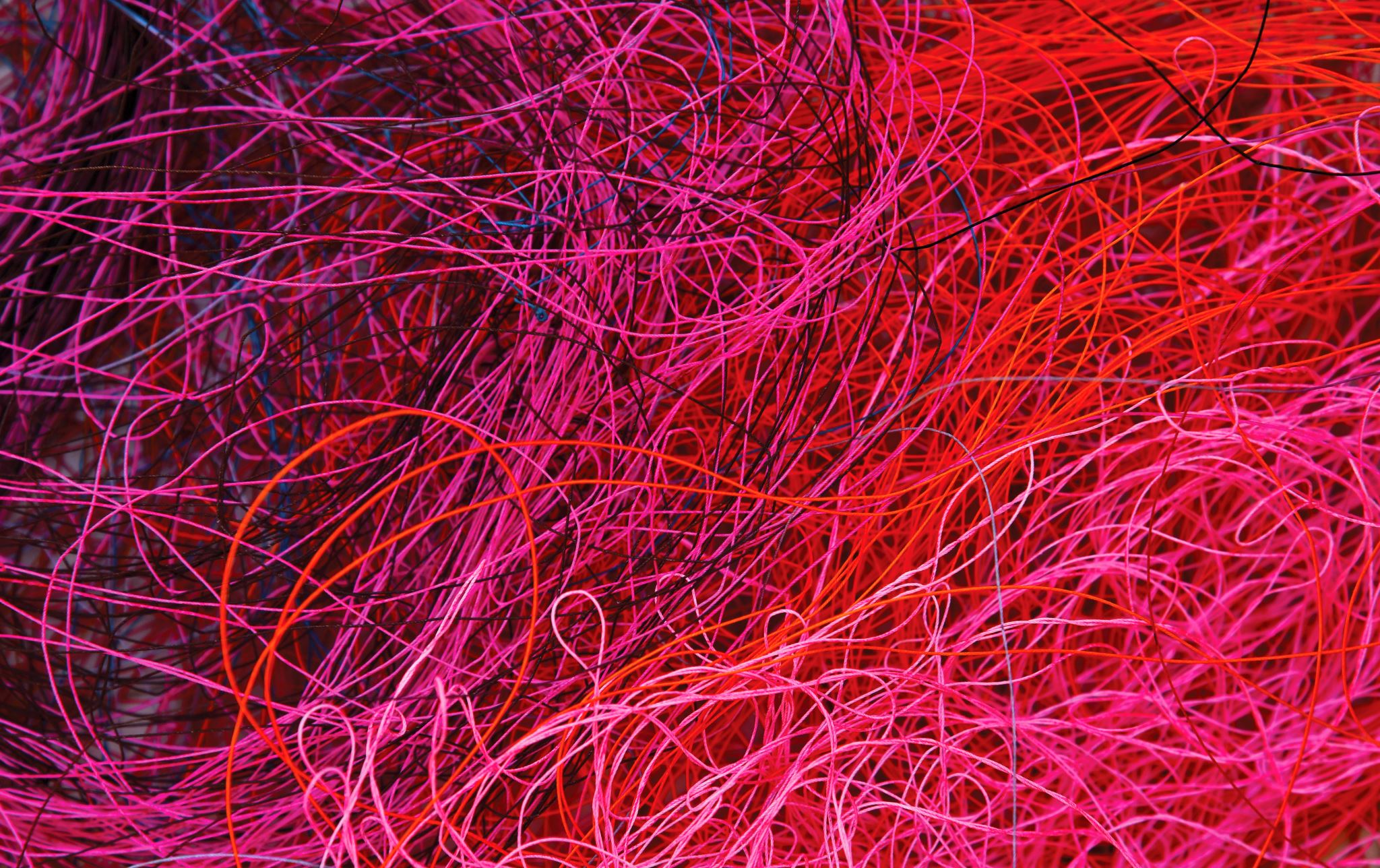 BridgeDetective
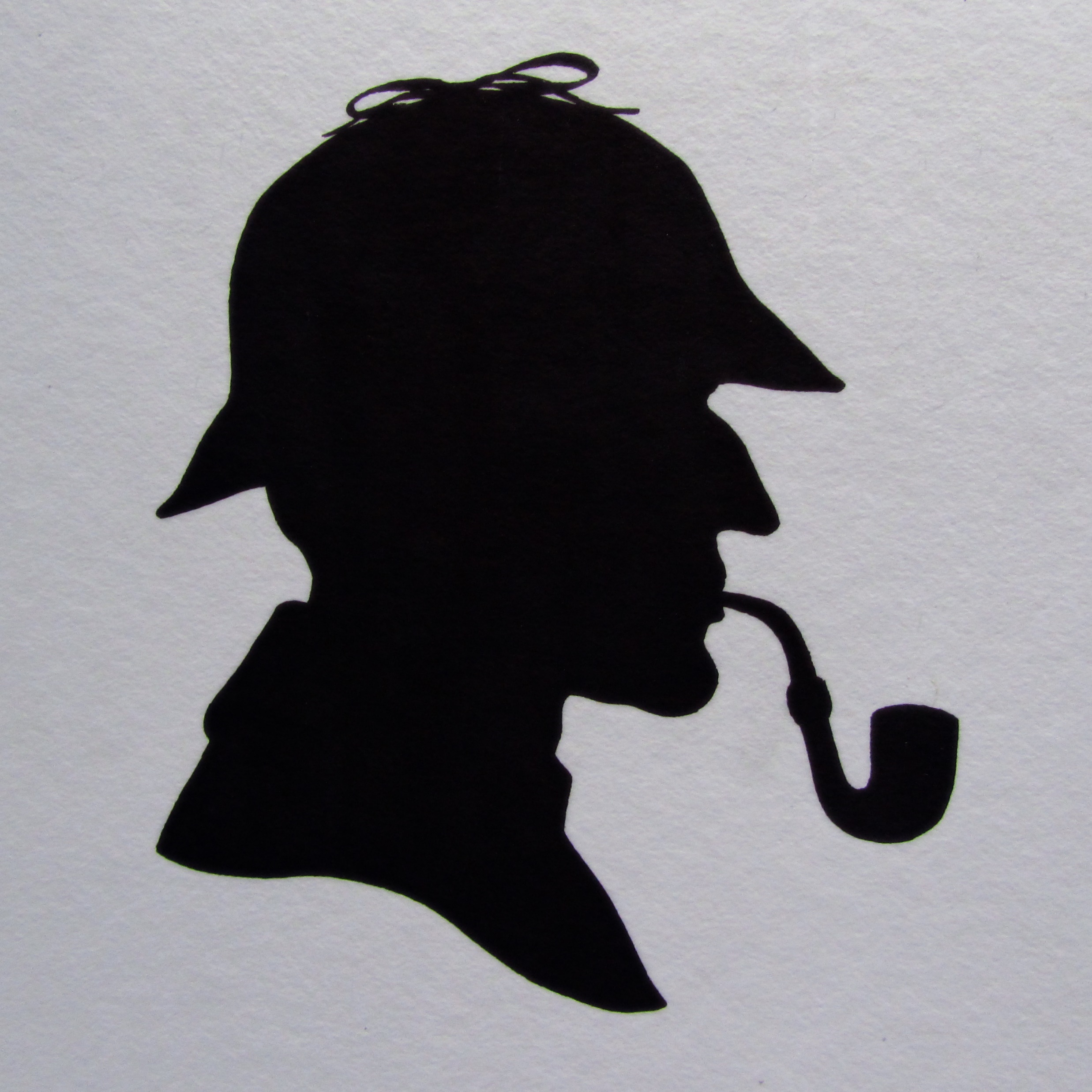 Colorado Front Range Bridge
Good practice…..
Remember the bidding (or lack of)
  Analyze the opening lead
  Count your winners, and losers
  Identify entries
  Try to place the missing cards
2
The Clues
Discovery plays
  Watching exposed cards
  Inferences
  Diagnose defender choices
  Probabilities
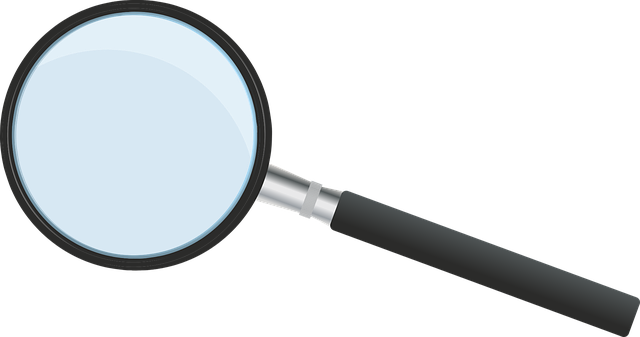 3
A
N        E        S         W          
   
  1 D       P       1 S        P
  2 S       P       4 S    all pass
North 
      A Q x x
      x x
      K J x x
      Q T x


          South
      K J T 7 3
      T
      T x
      K J 9 x x
Lead:   Heart duce, East plays Ace


Commentary:
How many Hearts does East have?
What Heart honors are in East
Where is the Ace of Diamonds?
Where is the Ace of Clubs
4
Commentary:
4th Best lead suggests East has 6 Hearts

West is not likely to underlead Ace

What West did not do?  Lead  from KQ or QJ

East is likely to have AQ in Hearts

Other Aces in West
A
A Q x x
                  x x
                  K J x x
                  Q T x
 
   x x                           x x
   K J x 2                    A Q x x x x
   A x x x                    Q x x
   A x x                       x x
                 
                  K J T 7 3
                  T
                  T x
                  K J 9 x x
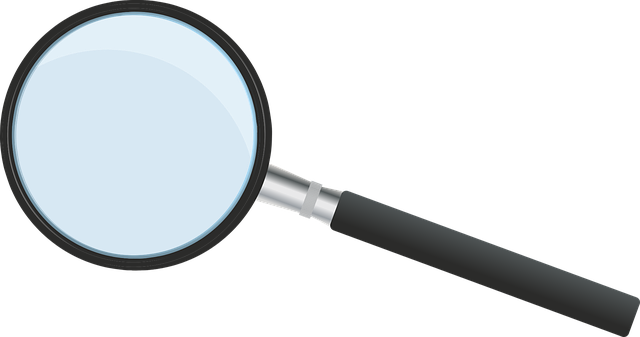 5
B
W         N          E          S             
   
  1 D       P        1 Nt      2 H
all pass
North 
      Q x x x x
      K x
      x x x
      Q x x


          South
      x
      A J T 9 x x
      A K x
      x x x
Lead:   Diamond Jack

Commentary:
Where are:    Diamond Q?
                       Spade Ace
                       Spade King
                       Club Ace
                       Club King
                       Heart Queen
6
Commentary:
Why lead Jack if you have the Queen?  East has it.

What West did NOT do?

Missing AK in both black suits but neither 
lead?

If East has K K Q, then Queen of Hearts is likely in the West
B
Q x x x x
                  K x
                  x x x
                  Q x x
 
   A J T x                    K x x
   Q x x                       x x
   J T x                       Q x x x
   A J x                       K T x x 
                 x
                 A J T 9 x x
                 A K x
                 x x x
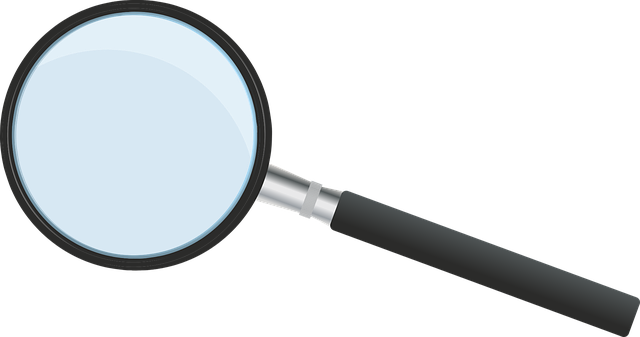 7
“The world is full of obvious things which nobody by and chance ever observes. “
                       Hound of the Baskervilles
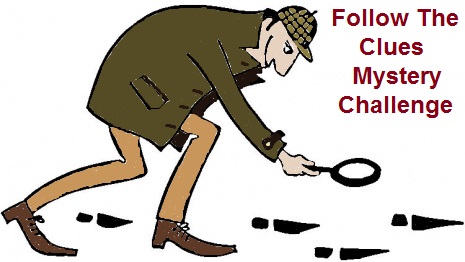 8